Подготовка 
к демонстрационному экзамену 
по стандартам Ворлдскиллс Россия 
в Губернском колледже г.Сызрани
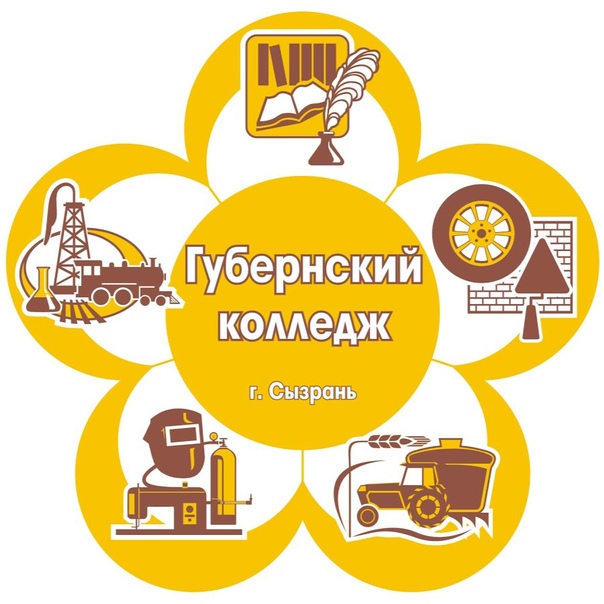 Мирутенко С.А., преподаватель,
председатель ПЦК
ГБПОУ «ГК г. Сызрани»
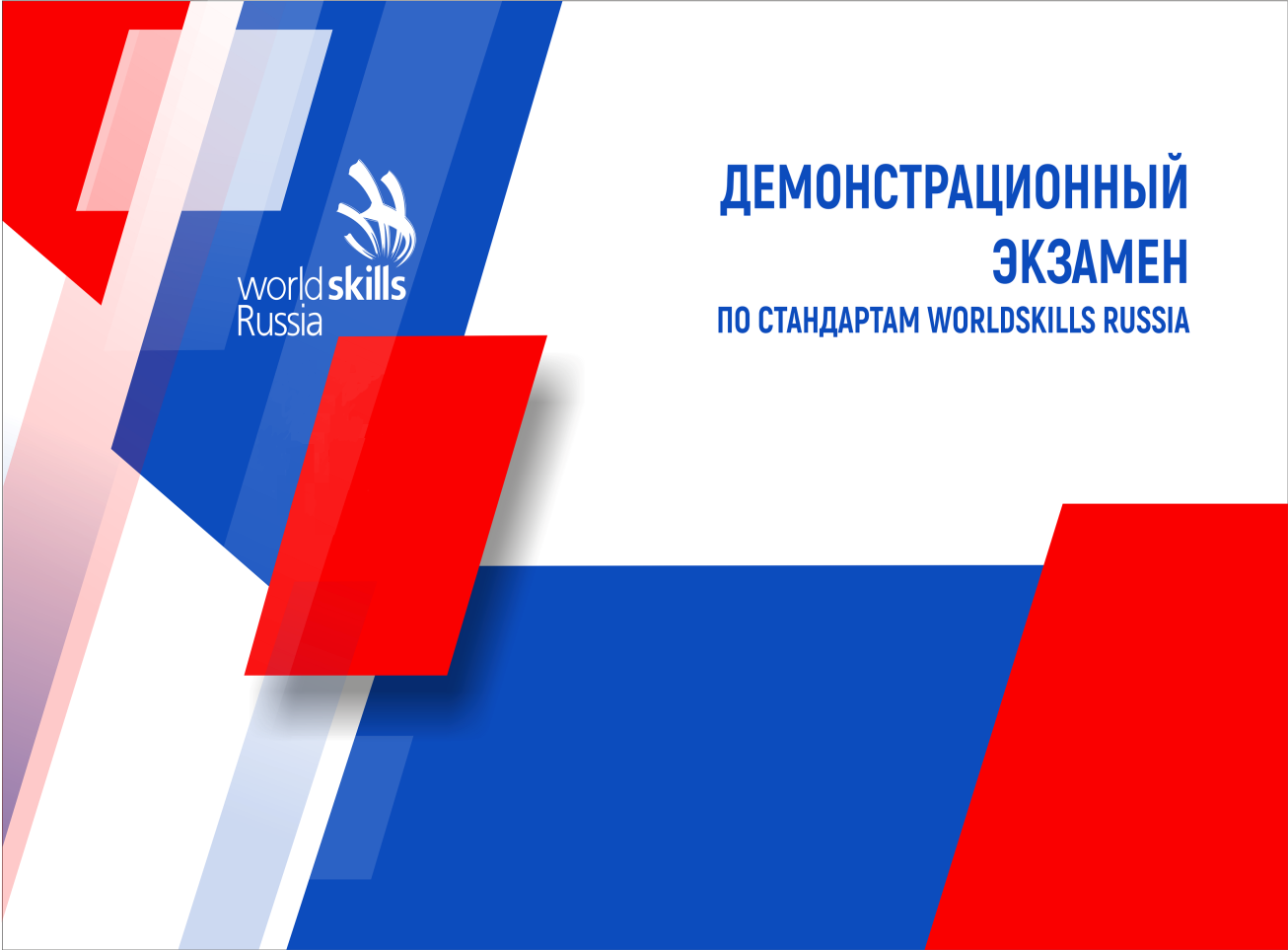 Даёт возможность
Динамика участия в ДЭ
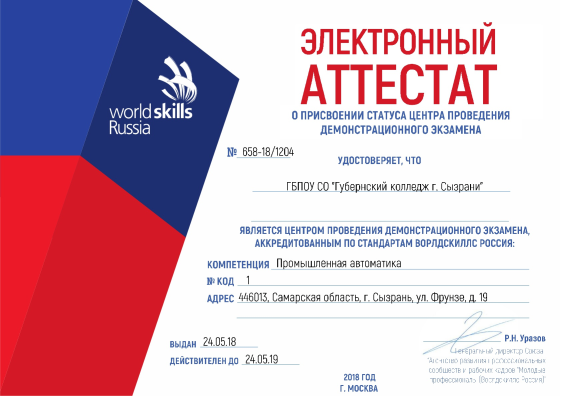 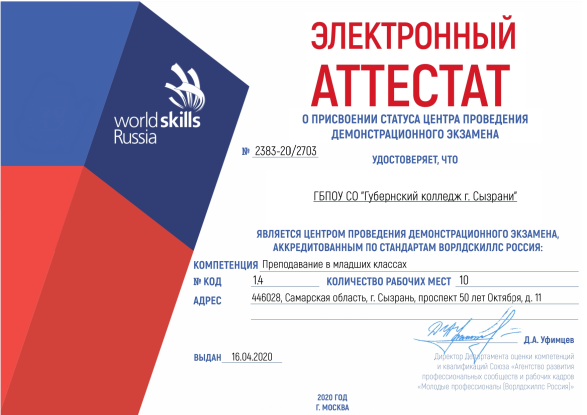 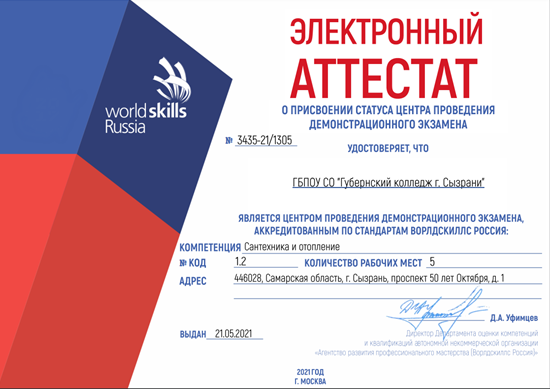 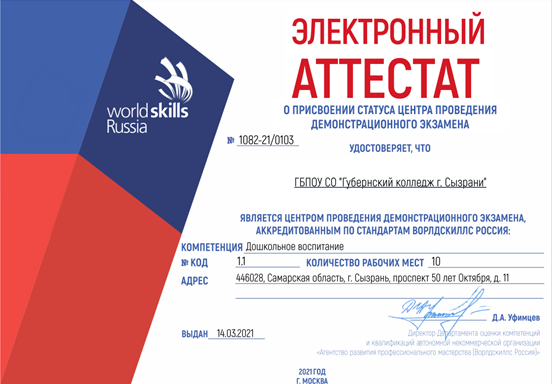 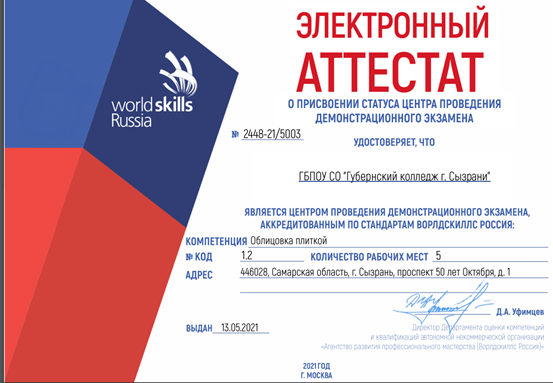 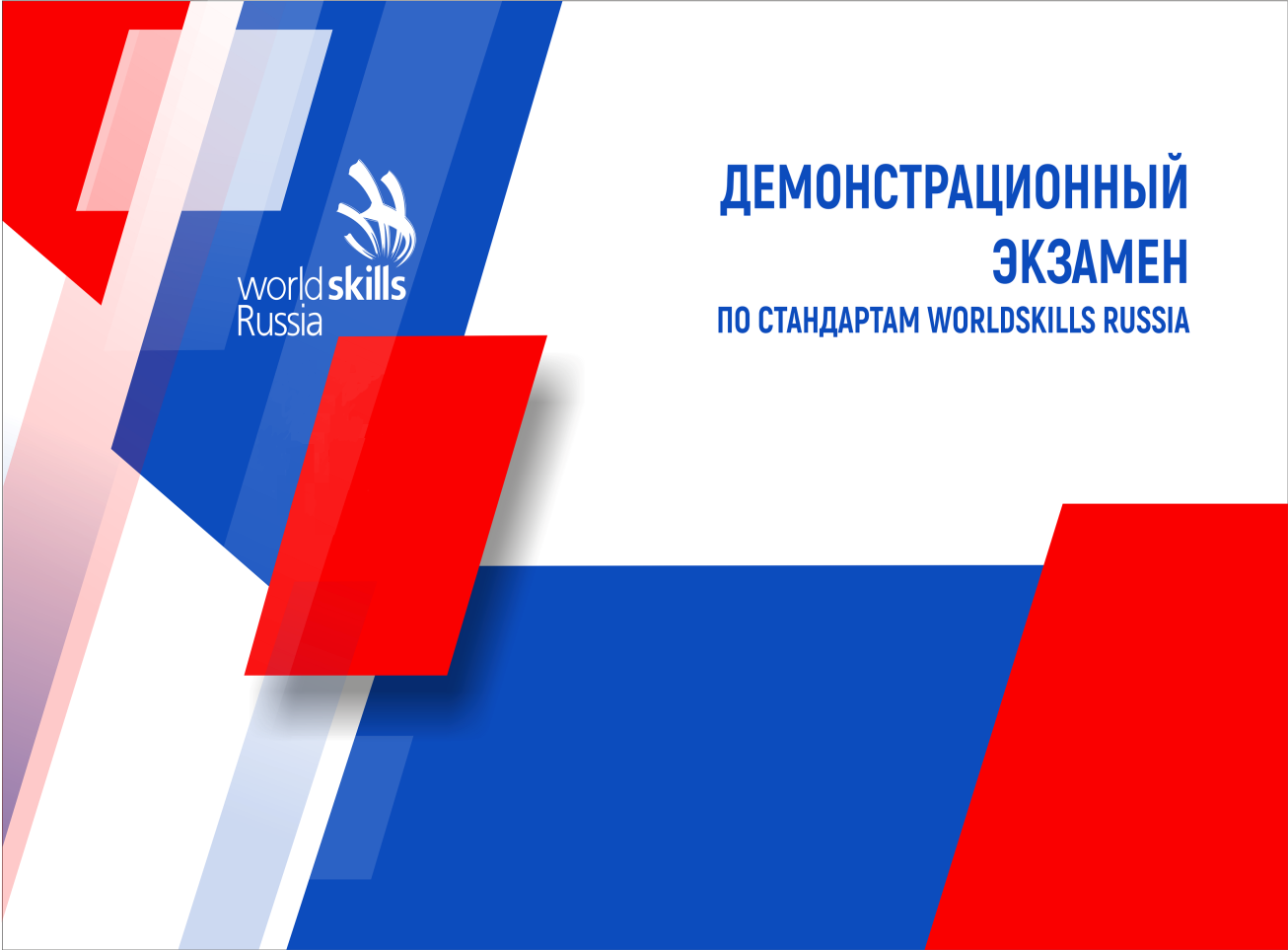 Элементы ДЭ должны использоваться на протяжении всей траектории обучения
Элементы ДЭ
Обучение преподавателей совместно с работодателями
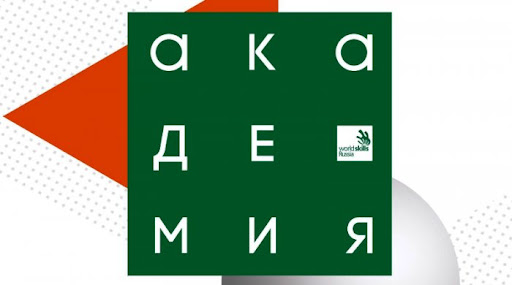 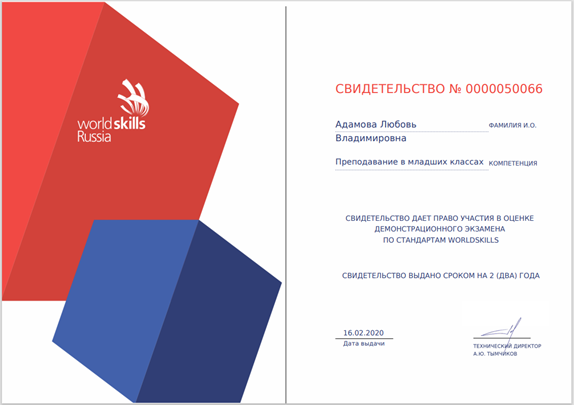 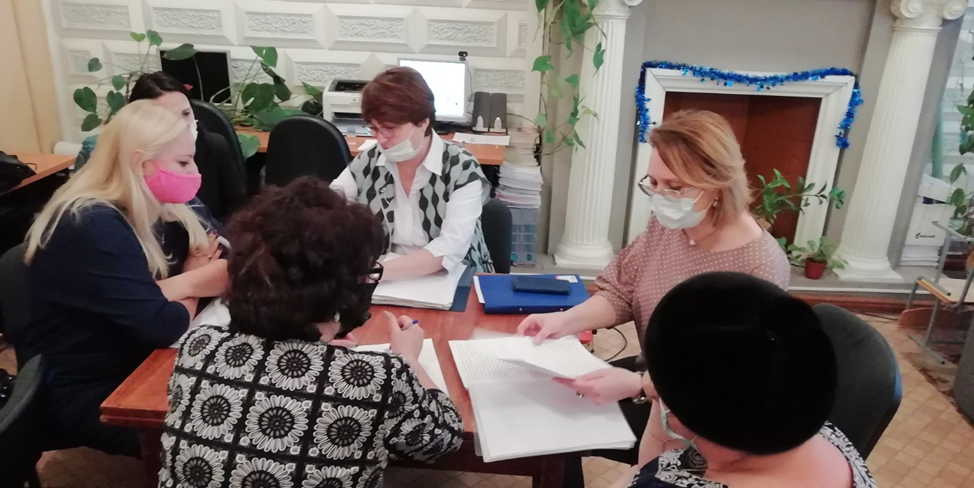 Оценка выполнения практических заданий по критериям ДЭ
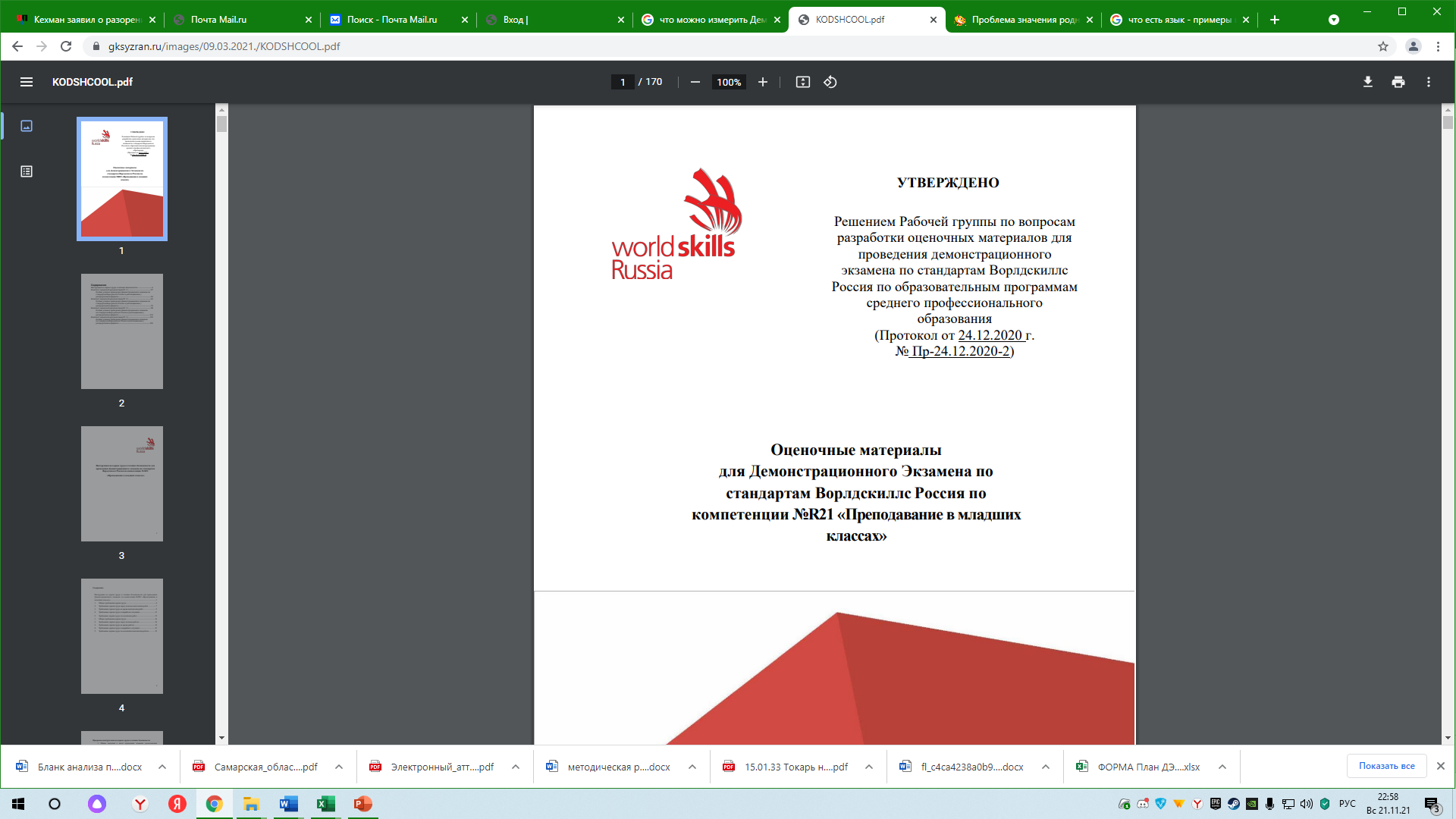 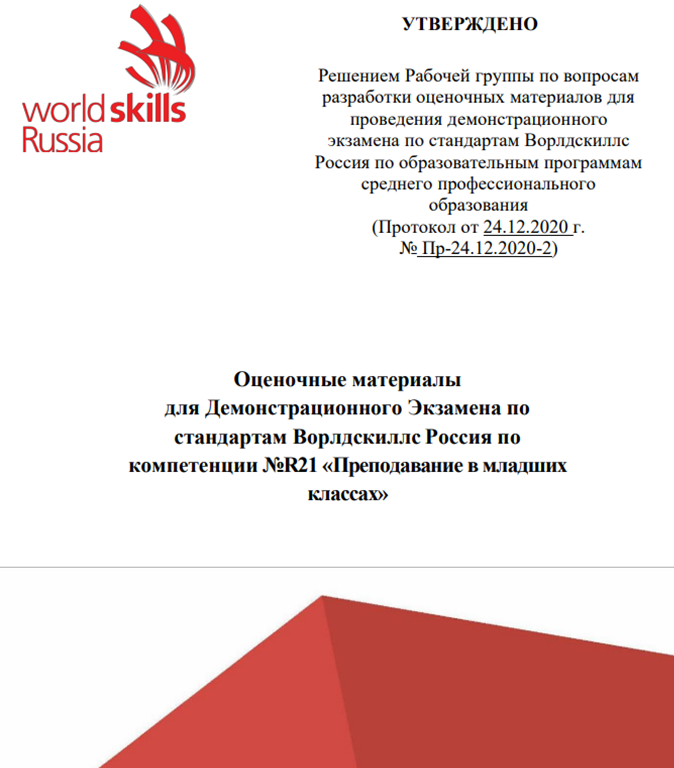 КОМПЕТЕНЦИЯ № R21 «Преподавание в младших классах»
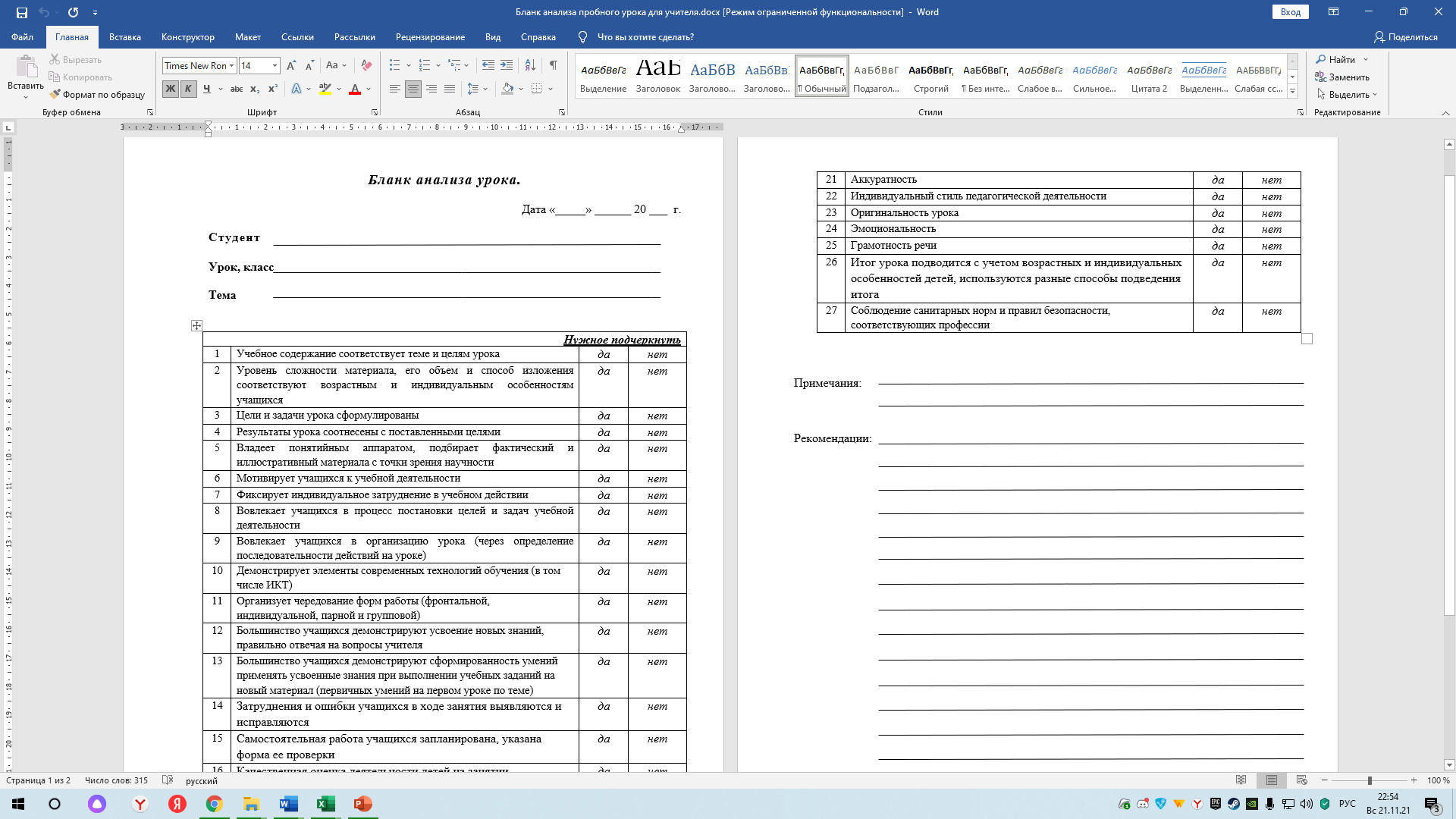 Консультации психолога Губернского колледжа
Собрания со студентами и их родителями
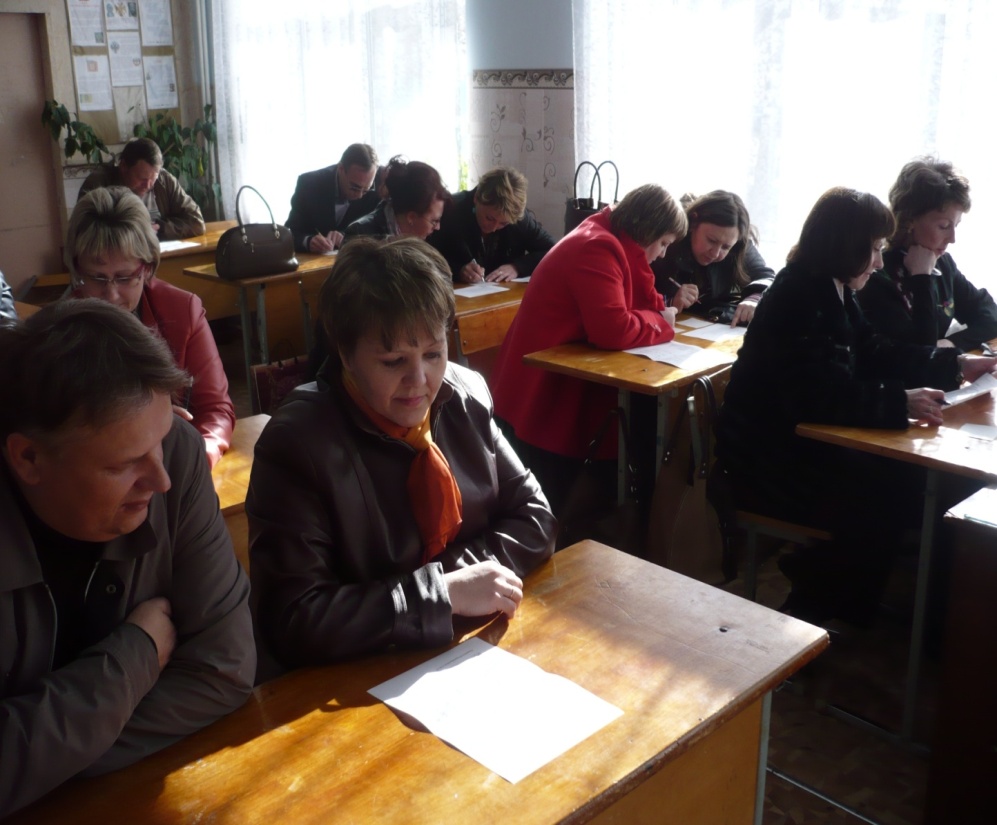 Консультации студентов – участников регионального чемпионата «Молодые профессионалы»
Репетиционный экзамен
Позволяют познакомиться с требованиями, условиями  ДЭ, снижают напряженность.
Динамика участия в ДЭ
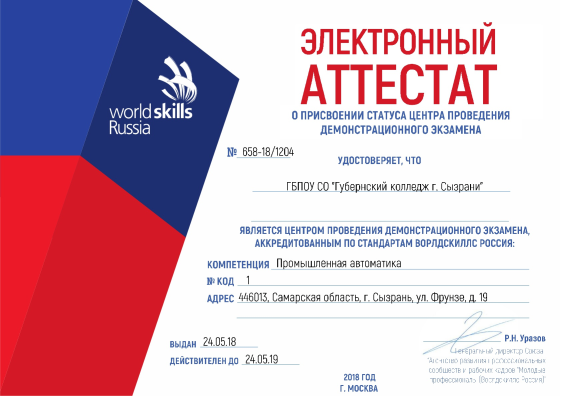 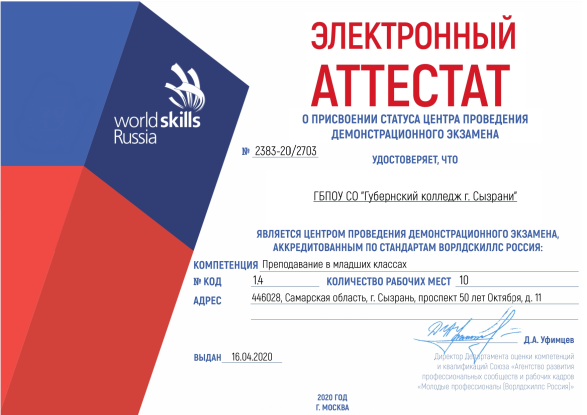 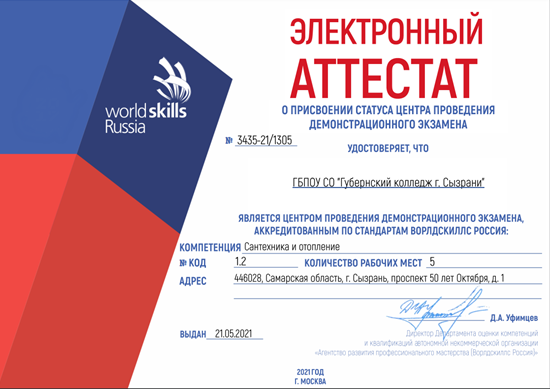 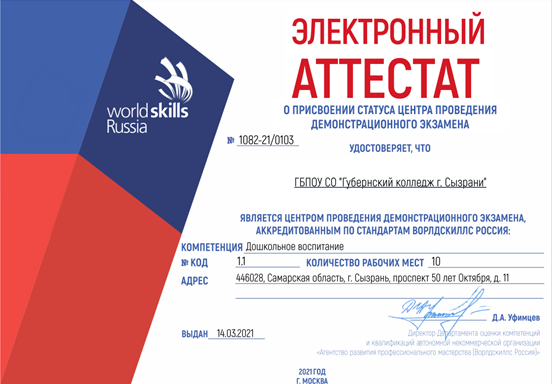 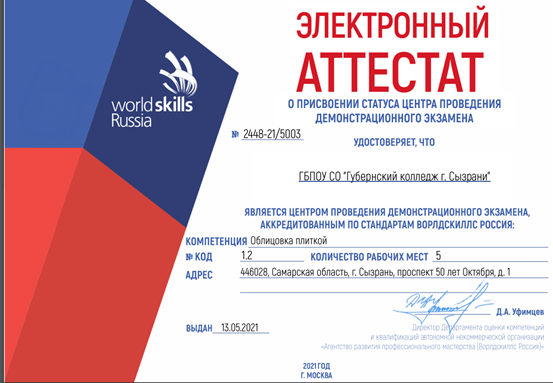 Нормативная база подготовки и проведения ДЭ
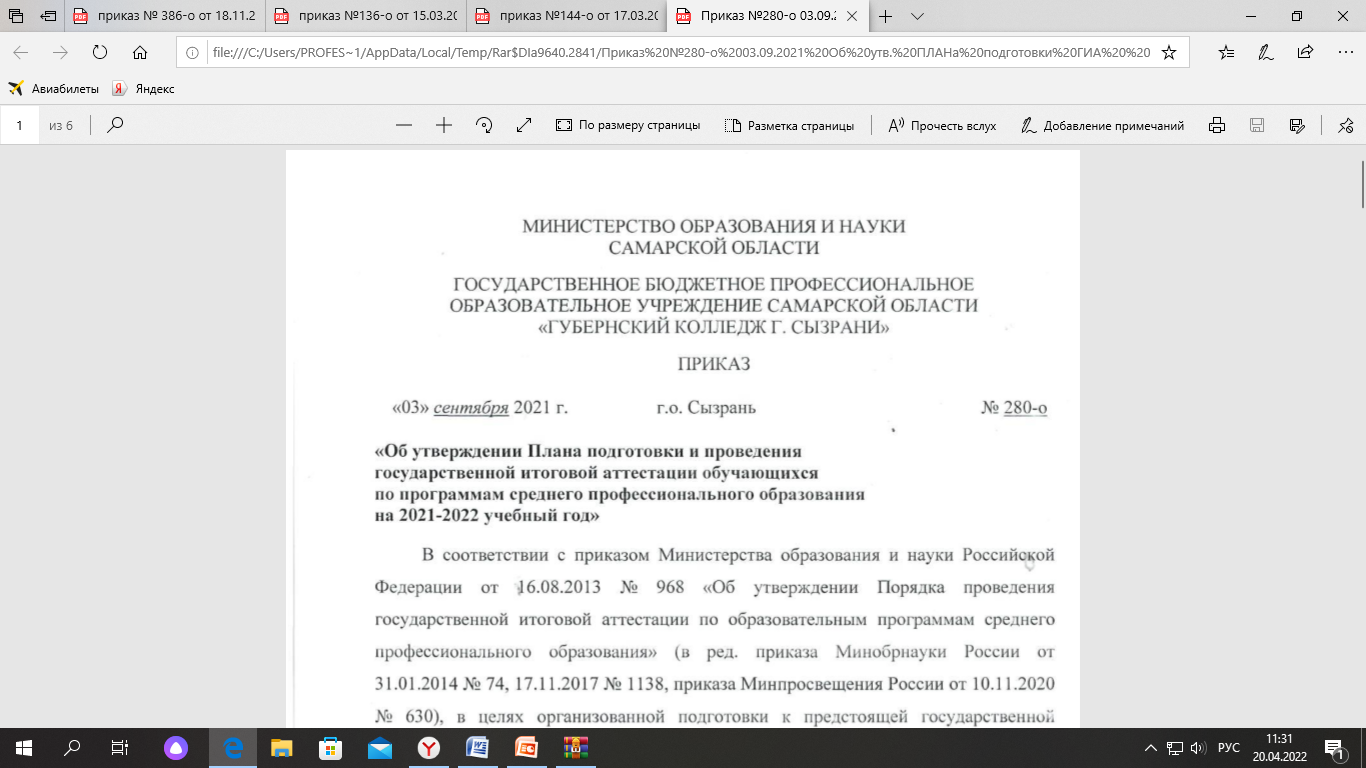 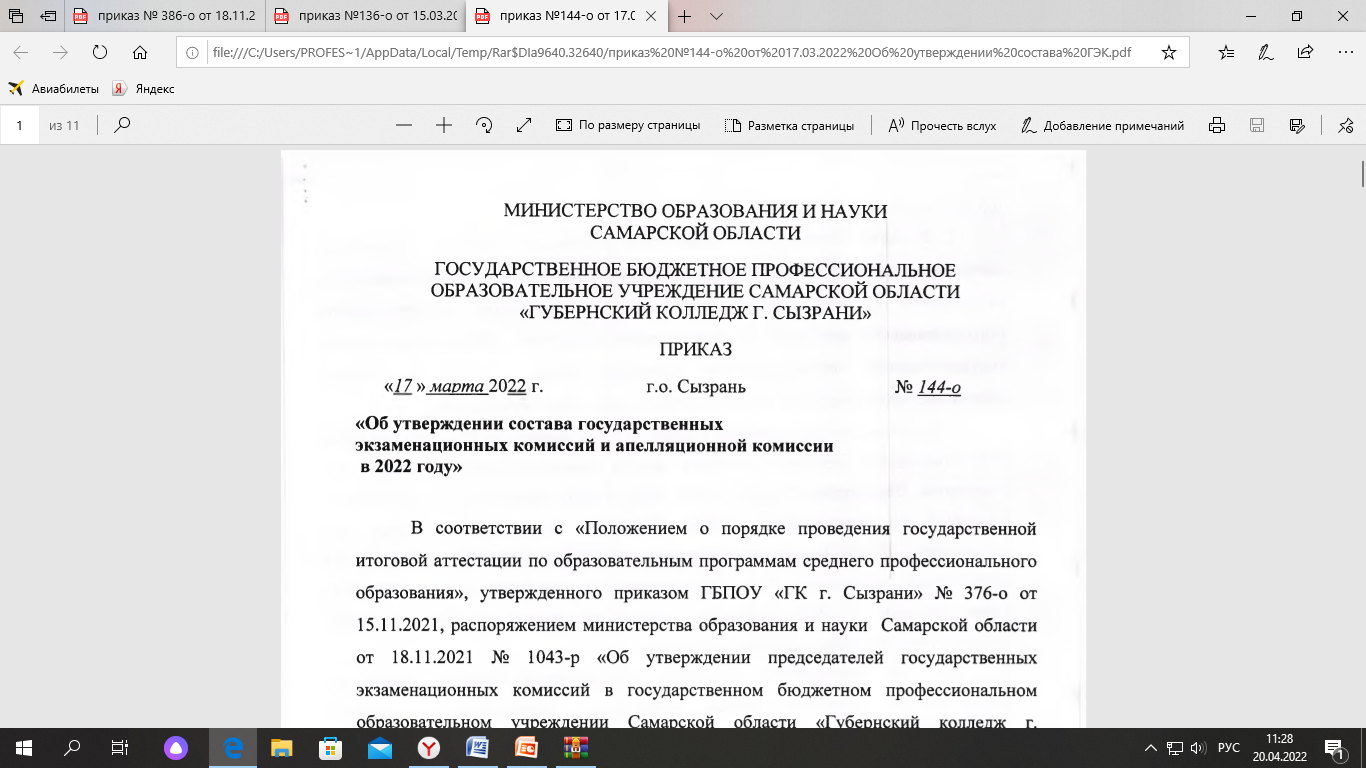 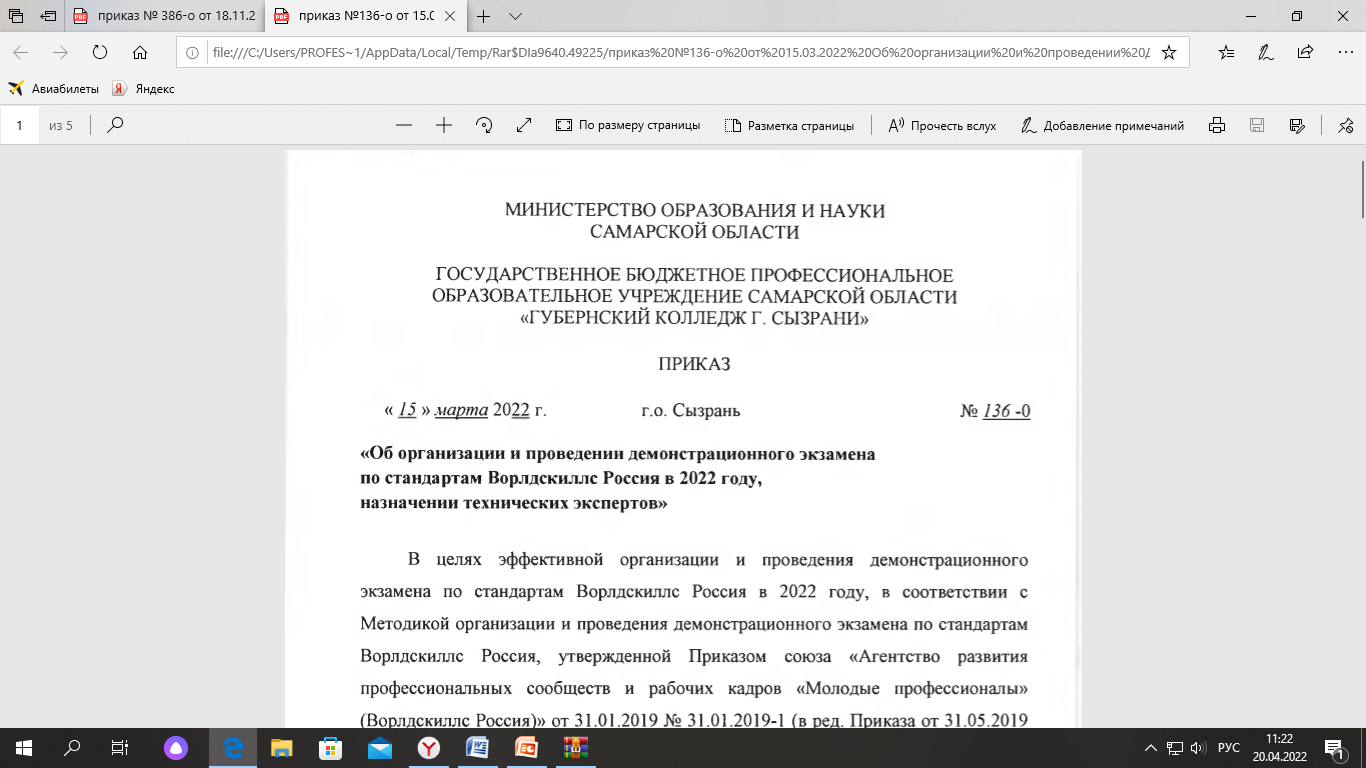